МБОУ «Варжеляйская средняя общеобразовательная школа»
«ВЕТЕРАНЫ БОЕВЫХ ДЕЙСТВИЙ»
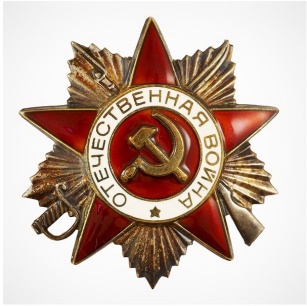 Выполнила: Сергушина Анастасия,
 ученица 9 класса Варжеляйской ср.школы
Руководитель: Сергушина Елена Валерьевна, учитель математики
Март-2021 год
Цель исследовательской работы:
изучить страницы жизни моих родственников, являющихся ветеранами боевых действий;  чтобы мы и будущие поколения России, поняли, что воины, живые и погибшие, кровью и жизнью завоева­ли для нас и грядущих поколений Победу.
Задачи:
изучить и систематизировать документальные источники об истории моей семьи;
воспитание чувства патриотизма и гражданственности, уважение к предкам и благодарности землякам, завоевавшим Победу в Великой Отечественной войне;
сохранение исторической памяти;
провести сравнительный анализ войн; 
определить значимость человека на войне; 
развитие поисково-исследовательской работы среди учащихся Республики Мордовия.
Актуальность:
тема войны меня очень волнует, потому что каждый гражданин России должен знать историю страны, и в частности события войны 1941- 45 годов: те ужасные и жестокие моменты, когда вся страна переживала и боролась, сражалась и предавала, любила и ненавидела. 
Изучая историю войны, мы должны объединиться в борьбе за мир. А наше поколение, воспитанное на примерах мужества и героизма дедов и прадедов, не должно допустить мировую военную катастрофу!
Братья Мирошкины
Мирошкин Ксенофонт Иванович
Дом в котором жила семья Мирошкиных
Начало войны
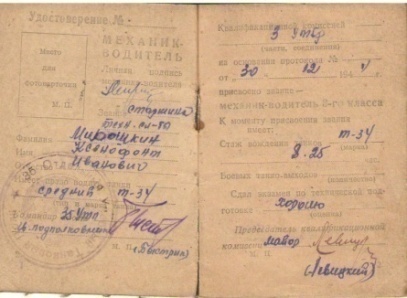 Война – жесточе нету слова.
                                                                         Война – печальней нету слова.
                                                                     Война – святее нету слова. 
                                                                           В тоске и славе этих лет.
                                                                              И на устах у нас иного
                                                                              Ещё не может быть и нет                    
 А. Твардовский
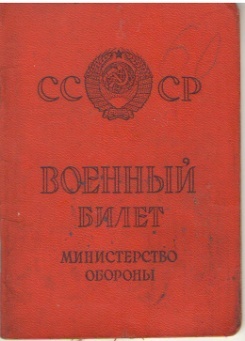 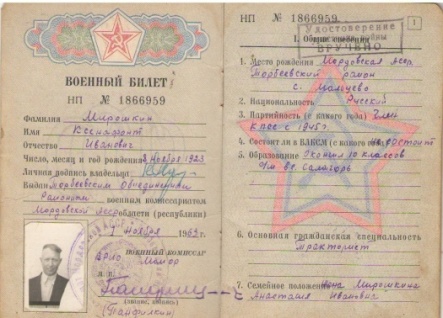 Оборона Новороссийска
Первую свою награду - орден Отечественной войны 1-й степени прадедушка получил за оборону Новороссийска
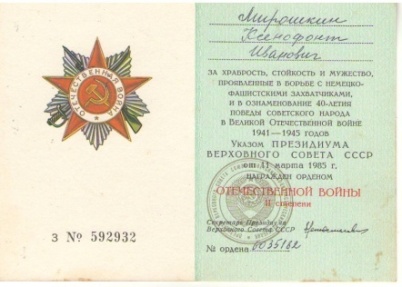 механик-водитель
После госпиталя деда направили опять на Украинский фронт, где он воевал на
     ТАНКЕ – 34.
Победа
«Как – то это было неожиданно, хотя уже знали, что победа вот-вот придёт. Все солдаты, которые были около меня, вдруг стали какими – то уставшими, сели на траву и просто стали плакать, не стыдясь своих слёз».
Победа
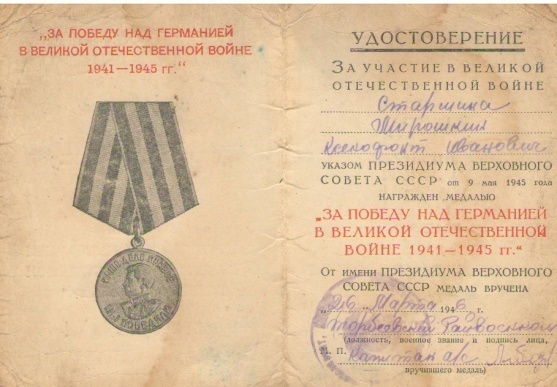 За участие в Великой Отечественной войне прадедушка был награждён медалью «За победу над Германией в ВОВ  1941- 1945 гг.» К сожалению, сама медаль не сохранилась… .
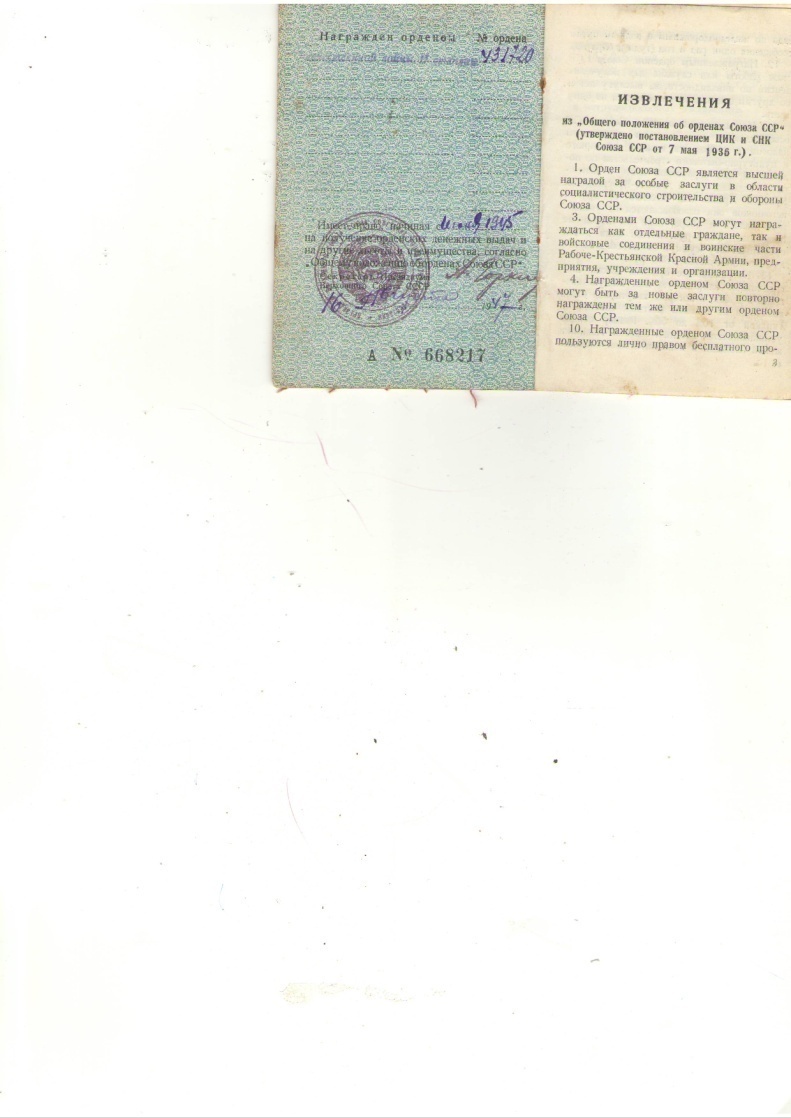 Послевоенная жизнь
Трудовой стаж прадедушки составил 44 года. Из них 16 лет он был нормировщиком тракторной бригады совхоза «Мальцевский».
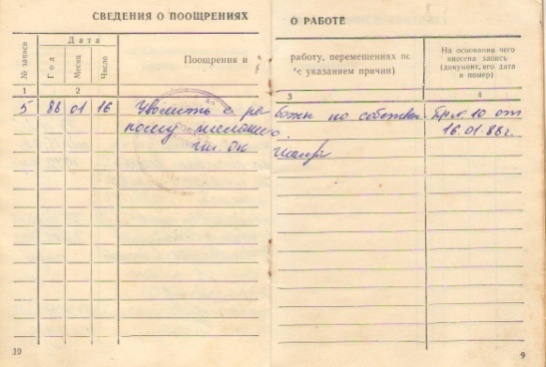 Мирошкин Сергей  Иванович
Курсант 
военно - морского училища
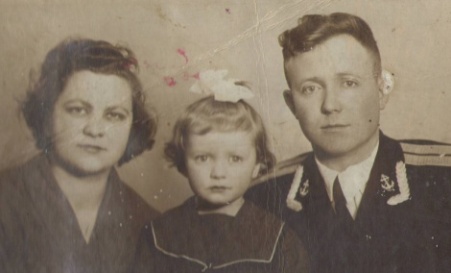 Семья Сергея Ивановича
строки из последнего письма Сергея Ивановича, которое он написал своей маме Насте (так он называл бабушку)
«…Вспоминаю прожитые годы после войны с 45 по 48. Тяжёлые годы были, но голода я не знал. Работал Сеня, был огород, корова. Но вот как я ещё учёбу продолжать мог? До сих пор удивляюсь  своему мужеству и вашему терпению. Спасибо вам за это большое. …..
На могиле МАТЕРИ
Братья часто встречались на Родине (с. Мальцево). И первым, что они делали шли на могилу матери.
Могилы отца на этом кладбище нет, отец был похоронен в братской могиле города Н.Новгород.
Война в Афганистане (1979-1989г).
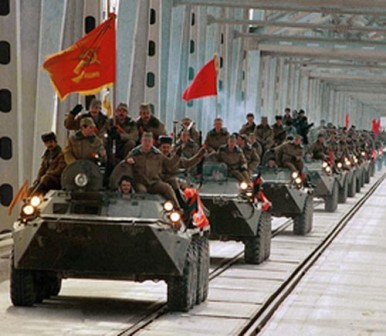 Чеченская война 1994—96 г.
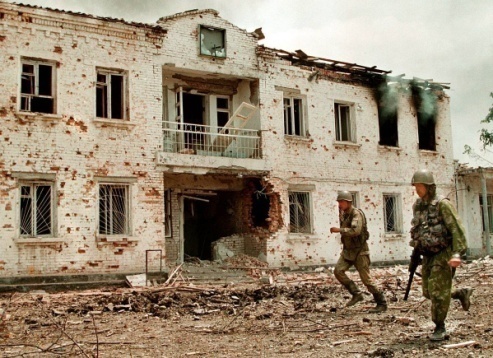 Сергушин Владимир Валерьевич
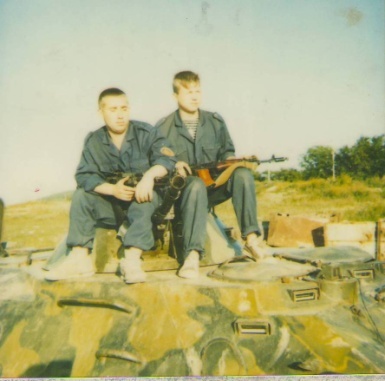 Воспоминания моей бабушки Сергушиной Лидии Георгиевны: 
«…когда он пришёл из армии, долгое время вскакивал среди ночи и искал автомат… .» Эти тяжёлые дни на долго останутся в его памяти.
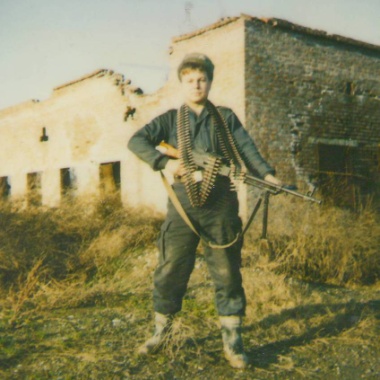 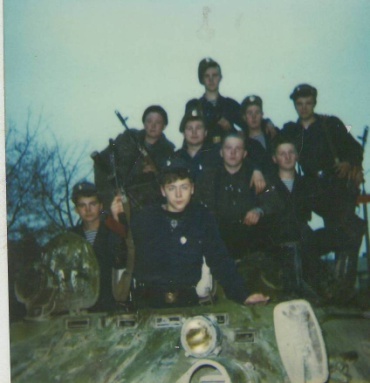 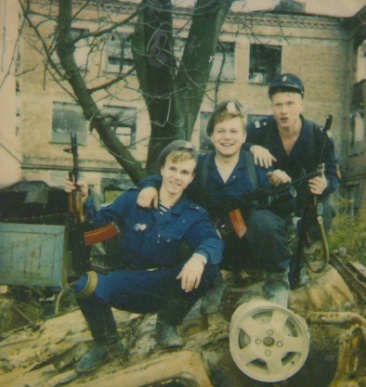 За участие в первой российско-чеченской войне, 15 декабря 2004 г., ему было присвоено звание ветерана боевых действий
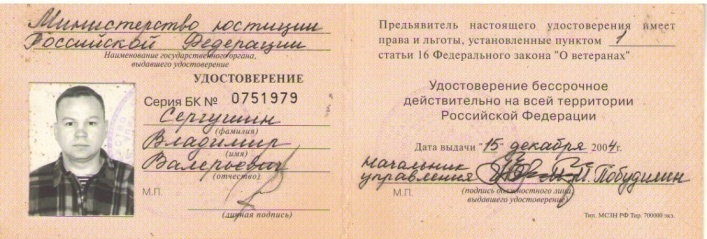